Free
Social Media 
PPT Templates
Insert the Subtitle of Your Presentation
http://www.free-powerpoint-templates-design.com
Section Break
Insert the Subtitle of Your Presentation
Agenda Style
Contents
Contents
Contents
Contents
01
Get a modern PowerPoint  Presentation that is beautifully designed. I hope and I believe that this Template will your Time.
Get a modern PowerPoint  Presentation that is beautifully designed. I hope and I believe that this Template will your Time.
Get a modern PowerPoint  Presentation that is beautifully designed. I hope and I believe that this Template will your Time.
Get a modern PowerPoint  Presentation that is beautifully designed. I hope and I believe that this Template will your Time.
02
03
04
Timeline Style
2018
2020
2022
Your Text Here
Your Text Here
Your Text Here
Your Text Here
Your Text Here
Example Text : 
Get a modern PowerPoint  Presentation that is beautifully designed. I hope and I believe that this Template will your Time, Money and Reputation.
Example Text : 
Get a modern PowerPoint  Presentation that is beautifully designed. I hope and I believe that this Template will your Time, Money and Reputation.
Example Text : 
Get a modern PowerPoint  Presentation that is beautifully designed. I hope and I believe that this Template will your Time, Money and Reputation.
Example Text : 
Get a modern PowerPoint  Presentation that is beautifully designed. I hope and I believe that this Template will your Time, Money and Reputation.
Example Text : 
Get a modern PowerPoint  Presentation that is beautifully designed. I hope and I believe that this Template will your Time, Money and Reputation.
2019
2021
Our Team Style
Name Here
Name Here
Name Here
Name Here
Marketing
Marketing
Marketing
Marketing
Easy to change colors, photos and Text.
Easy to change colors, photos and Text.
Easy to change colors, photos and Text.
Easy to change colors, photos and Text.
46% : 345.000
31% : 145.000
14% :   75.000
9% :   71.000
This PowerPoint Template has clean and neutral design that can be adapted to any content and meets various market segments. With this many slides you are able to make a complete PowerPoint Presentation that best suit your needs.
Contents Title
Infographic Style
Text Here
Text Here
Text Here
Text Here
Get a modern PowerPoint  Presentation that is beautifully designed. Easy to change colors, photos and Text.
Get a modern PowerPoint  Presentation that is beautifully designed. Easy to change colors, photos and Text.
Get a modern PowerPoint  Presentation that is beautifully designed. Easy to change colors, photos and Text.
Get a modern PowerPoint  Presentation that is beautifully designed. Easy to change colors, photos and Text.
Get a modern PowerPoint  Presentation that is beautifully designed. I hope and I believe that this Template will your Time, Money and Reputation. Easy to change colors, photos and Text. Get a modern PowerPoint  Presentation that is beautifully designed.
We Create
Quality Professional 
PPT Presentation
PRESENTATION
Get a modern PowerPoint  Presentation that is beautifully designed
You can simply impress audience and add a unique zing and appeal to your Presentations. Easy to change colors, photos and Text. Get a modern PowerPoint Presentation that is beautifully designed. I hope and I believe that this Template will your Time, Money and Reputation. Get a modern PowerPoint  Presentation that is beautifully designed.
PRESENTATION
PRESENTATION
Get a modern PowerPoint  Presentation that is beautifully designed
Get a modern PowerPoint  Presentation that is beautifully designed
Infographic Style
ALLPPT Layout
Clean Text Slide for your Presentation
LOREM IPSUM DOLOR SIT AMET, CU USU AGAM INTEGRE IMPEDIT.
Content  Here
Content  Here
Content  Here
You can simply impress your audience and add a unique zing and appeal to your Presentations.
You can simply impress your audience and add a unique zing and appeal to your Presentations.
You can simply impress your audience and add a unique zing and appeal to your Presentations.
Infographic Style
Text  Here
Text  Here
Text  Here
Text  Here
Text  Here
You can simply impress your audience and add a unique zing and appeal to your Presentations. Easy to change colors, photos and Text.
You can simply impress your audience and add a unique zing and appeal to your Presentations. Easy to change colors, photos and Text.
You can simply impress your audience and add a unique zing and appeal to your Presentations. Easy to change colors, photos and Text.
You can simply impress your audience and add a unique zing and appeal to your Presentations. Easy to change colors, photos and Text.
You can simply impress your audience and add a unique zing and appeal to your Presentations. Easy to change colors, photos and Text.
AWESOME SLIDE
LOREM IPSUM DOLOR SIT AMET
Simple Portfolio Presentation
You can simply impress your audience and add a unique zing and appeal to your Presentations.
Simple Portfolio
You can simply impress your audience and add a unique zing and appeal to your Presentations.
Portfolio Presentation
You can simply impress your audience and add a unique zing and appeal to your Presentations.
Infographic Style
Your Text  Here
Your Text  Here
Your Text  Here
Your Text  Here
Your Text  Here
You can simply impress your audience and add a unique zing and appeal to your Presentations.
You can simply impress your audience and add a unique zing and appeal to your Presentations.
You can simply impress your audience and add a unique zing and appeal to your Presentations.
You can simply impress your audience and add a unique zing and appeal to your Presentations.
You can simply impress your audience and add a unique zing and appeal to your Presentations.
Infographic Style
85%
Simple PowerPoint Presentation
70%
Simple PowerPoint Presentation
65%
Simple PowerPoint Presentation
55%
Simple PowerPoint Presentation
40%
Simple PowerPoint Presentation
Simple
 Portfolio Presentation
Get a modern PowerPoint  Presentation that is beautifully designed.
Easy to change colors, photos and Text.
Get a modern PowerPoint  Presentation that is beautifully designed.  Easy to change colors, photos and Text. You can simply impress your audience and add a unique zing and appeal to your Presentations. Get a modern PowerPoint  Presentation that is beautifully designed.  Easy to change colors, photos and Text. Get a modern PowerPoint  Presentation that is beautifully designed. You can simply impress your audience and add a unique zing and appeal to your Presentations.
You can simply impress your audience and add a unique zing and appeal.
Infographic Style
Your Text  Here
You can simply impress your audience and add a unique zing and appeal to your Presentations.
Your Text  Here
Your Text  Here
You can simply impress your audience and add a unique zing and appeal to your Presentations.
You can simply impress your audience and add a unique zing and appeal to your Presentations.
Infographic Style
1. Contents Here A
Text A
You can simply impress your audience and add a unique zing and appeal to your Presentations. Easy to change colors, photos and Text.
2. Contents Here B
Text B
You can simply impress your audience and add a unique zing and appeal to your Presentations. Easy to change colors, photos and Text.
3. Contents Here C
You can simply impress your audience and add a unique zing and appeal to your Presentations. Easy to change colors, photos and Text.
Text C
4. Contents Here D
You can simply impress your audience and add a unique zing and appeal to your Presentations. Easy to change colors, photos and Text.
Text D
ALLPPT Layout
Clean Text Slide for your Presentation
You can simply impress your audience and add a unique zing and appeal to your Presentations. Get a modern PowerPoint  Presentation that is beautifully designed. I hope and I believe that this Template will your Time, Money and Reputation. Easy to change colors, photos and Text.
Infographic Style
Content  Here
Get a modern PowerPoint  Presentation that is beautifully designed. I hope and I believe that this Template will your Time, Money and Reputation. Easy to change colors, photos and Text. You can simply impress your audience.
70%
40%
50%
60%
Contents
Contents
Contents
Contents
Infographic Style
Your Text  Here
Your Text  Here
Your Text  Here
Your Text  Here
Your Text  Here
Easy to change colors, photos and Text.
Easy to change colors, photos and Text.
Easy to change colors, photos and Text.
Easy to change colors, photos and Text.
Easy to change colors, photos and Text.
05
04
01
03
02
Infographic Style
You can simply impress your audience and add a unique zing and appeal to your Presentations. Easy to change colors, photos and Text. Get a modern PowerPoint  Presentation that is beautifully designed.
Add Contents Title
Your Text Here
You can simply impress your audience and add a unique zing and appeal to your Presentations. Easy to change colors, photos and Text. Get a modern PowerPoint  Presentation that is beautifully designed. You can simply impress your audience and add a unique zing and appeal to your Presentations. I hope and I believe that this Template will your Time, Money and Reputation. Get a modern PowerPoint  Presentation that is beautifully designed.
You can simply impress your audience and add a unique zing and appeal to your Presentations. Get a modern PowerPoint  Presentation that is beautifully designed.
Infographic Style
You can simply impress your audience and add a unique zing and appeal to your Reports and Presentations with our Templates. You can simply impress your audience and add a unique zing and appeal to your Reports and Presentations with our Templates. Easy to change colors, photos and Text.
Content
Content
Content
60%
80%
60%
50%
You can simply impress your audience and add a unique zing and appeal to your Reports and Presentations with our Templates. You can simply impress your audience and add a unique zing and appeal to your Reports and Presentations with our Templates. Easy to change colors, photos and Text.
80%
You can simply impress your audience and add a unique zing and appeal to your Reports and Presentations with our Templates. You can simply impress your audience and add a unique zing and appeal to your Reports and Presentations with our Templates. Easy to change colors, photos and Text.
50%
Infographic Style
Content Here
Content Here
Content Here
You can simply impress your audience and add a unique zing. I hope and I believe that this Template will your Time, Money and Reputation. Easy to change colors, photos and Text. Get a modern PowerPoint  Presentation that is beautifully designed.
You can simply impress your audience and add a unique zing. I hope and I believe that this Template will your Time, Money and Reputation. Easy to change colors, photos and Text. Get a modern PowerPoint  Presentation that is beautifully designed.
You can simply impress your audience and add a unique zing. I hope and I believe that this Template will your Time, Money and Reputation. Easy to change colors, photos and Text. Get a modern PowerPoint  Presentation that is beautifully designed.
You can simply impress your audience and add a unique zing and appeal to your Presentations. Get a modern PowerPoint  Presentation that is beautifully designed.
You can simply impress your audience and add a unique zing and appeal to your Presentations. Get a modern PowerPoint  Presentation that is beautifully designed. Easy to change colors, photos and Text. I hope and I believe that this Template will your Time, Money and Reputation. Easy to change colors, photos and Text. Get a modern PowerPoint  Presentation that is beautifully designed.
We Create
Quality Professional 
PPT Presentation
You can simply impress your audience and add a unique zing and appeal to your Presentations. Easy to change colors, photos and Text. Get a modern PowerPoint  Presentation that is beautifully designed.
Infographic Style
Worldmap
Easy to change colors, photos and Text.
Add Text Here
You can simply impress your audience and add a unique zing and appeal to your Reports and Presentations with our Templates. Get a modern PowerPoint  Presentation that is beautifully designed. I hope and I believe that this Template will your Time, Money and Reputation.
Simple  PowerPoint Presentation
Simple  PowerPoint Presentation
Simple  PowerPoint Presentation
Simple  PowerPoint Presentation
Infographic Style
Content  Here
Content  Here
Content  Here
Content  Here
You can simply impress your audience and add a unique zing and appeal to your Presentations.
You can simply impress your audience and add a unique zing and appeal to your Presentations.
You can simply impress your audience and add a unique zing and appeal to your Presentations.
You can simply impress your audience and add a unique zing and appeal to your Presentations.
55%
60%
35%
70%
Your Text  Here
Your Text  Here
Your Text  Here
Your Text  Here
Simple Portfolio Presentation Designed
Get a modern PowerPoint  Presentation that is beautifully designed.
Simple Portfolio Presentation
Get a modern PowerPoint  Presentation that is beautifully designed. Easy to change colors, photos and Text.
You can simply impress your audience and add a unique zing and appeal to your Presentations. Easy to change colors, photos and Text.
Infographic Style
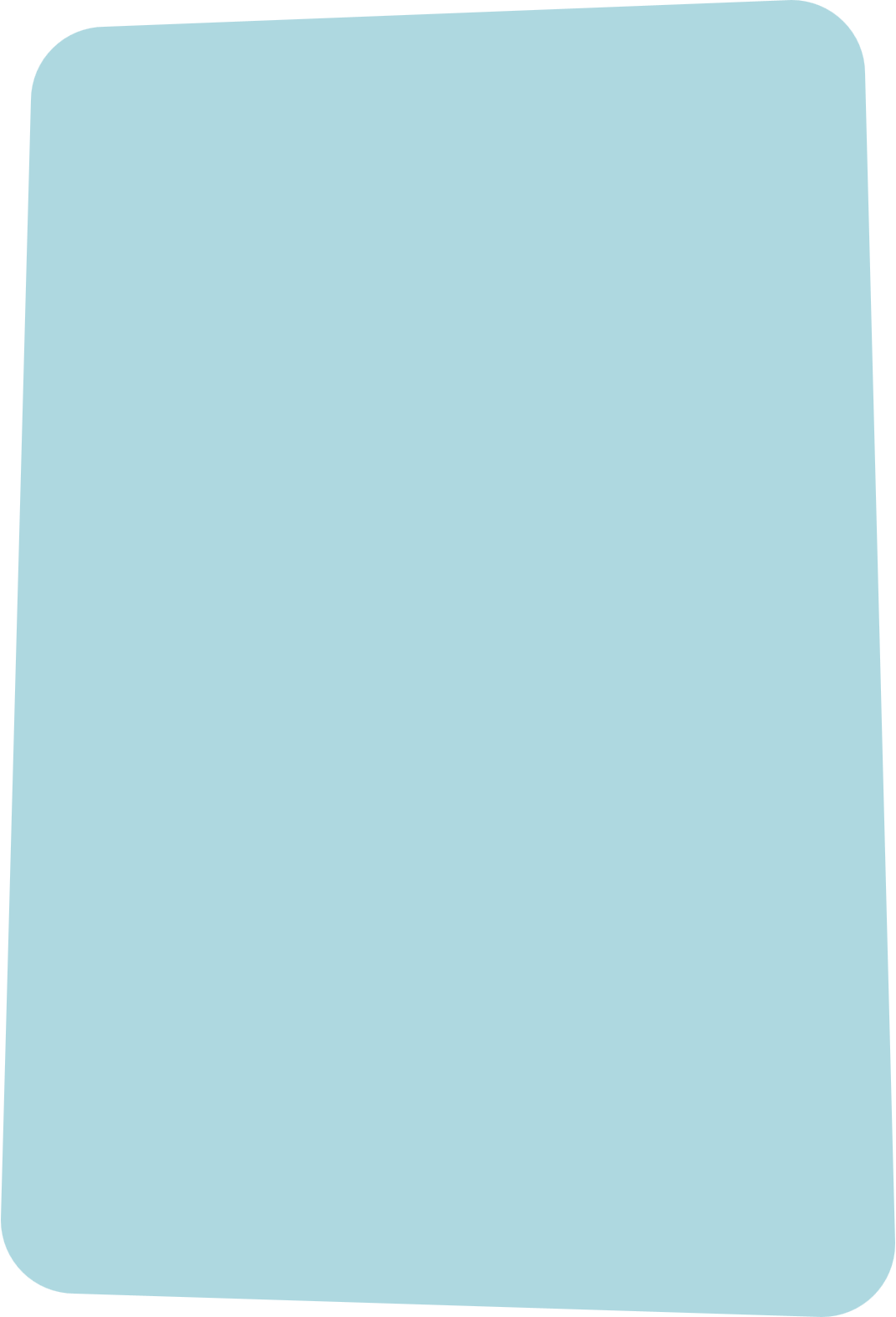 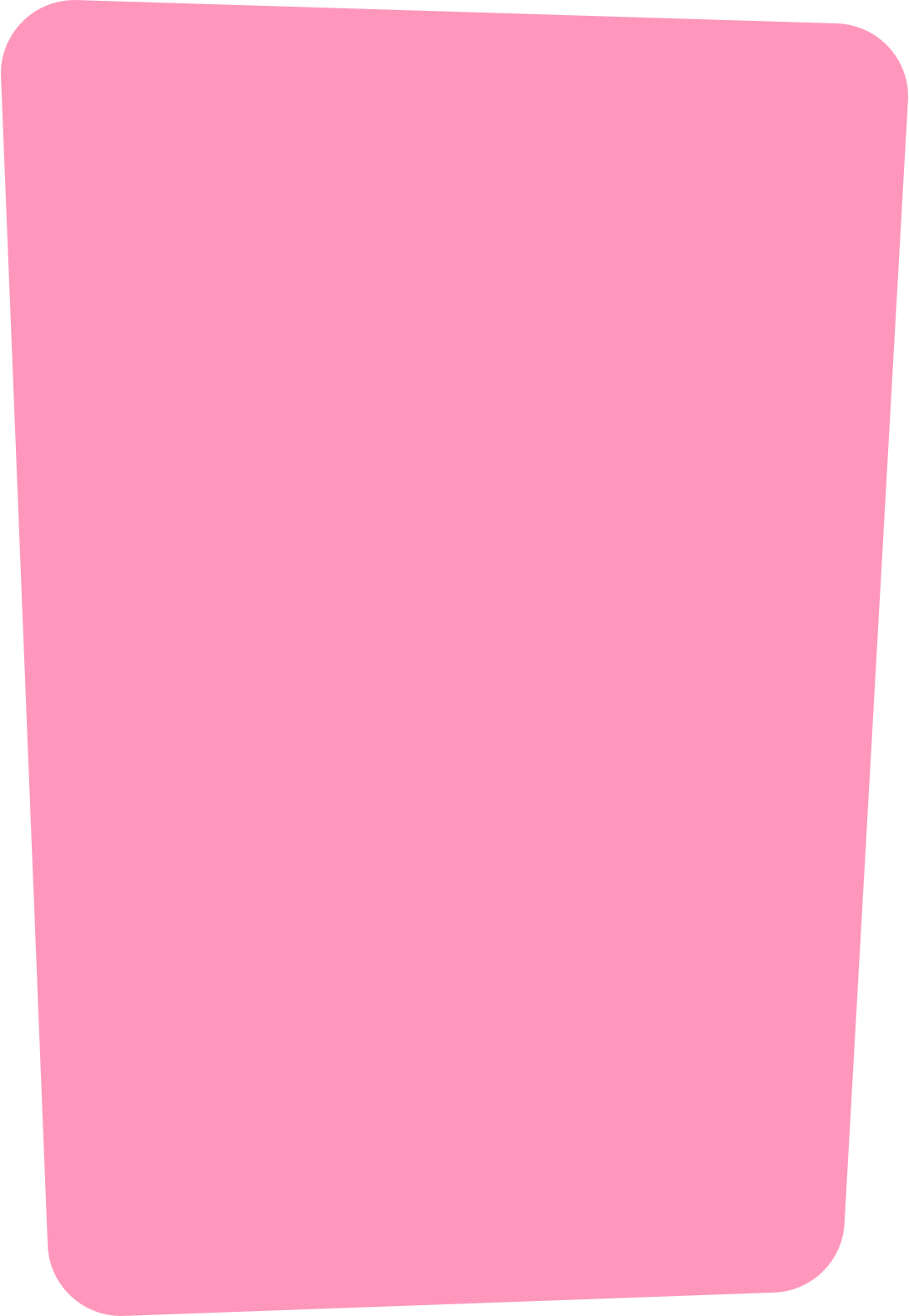 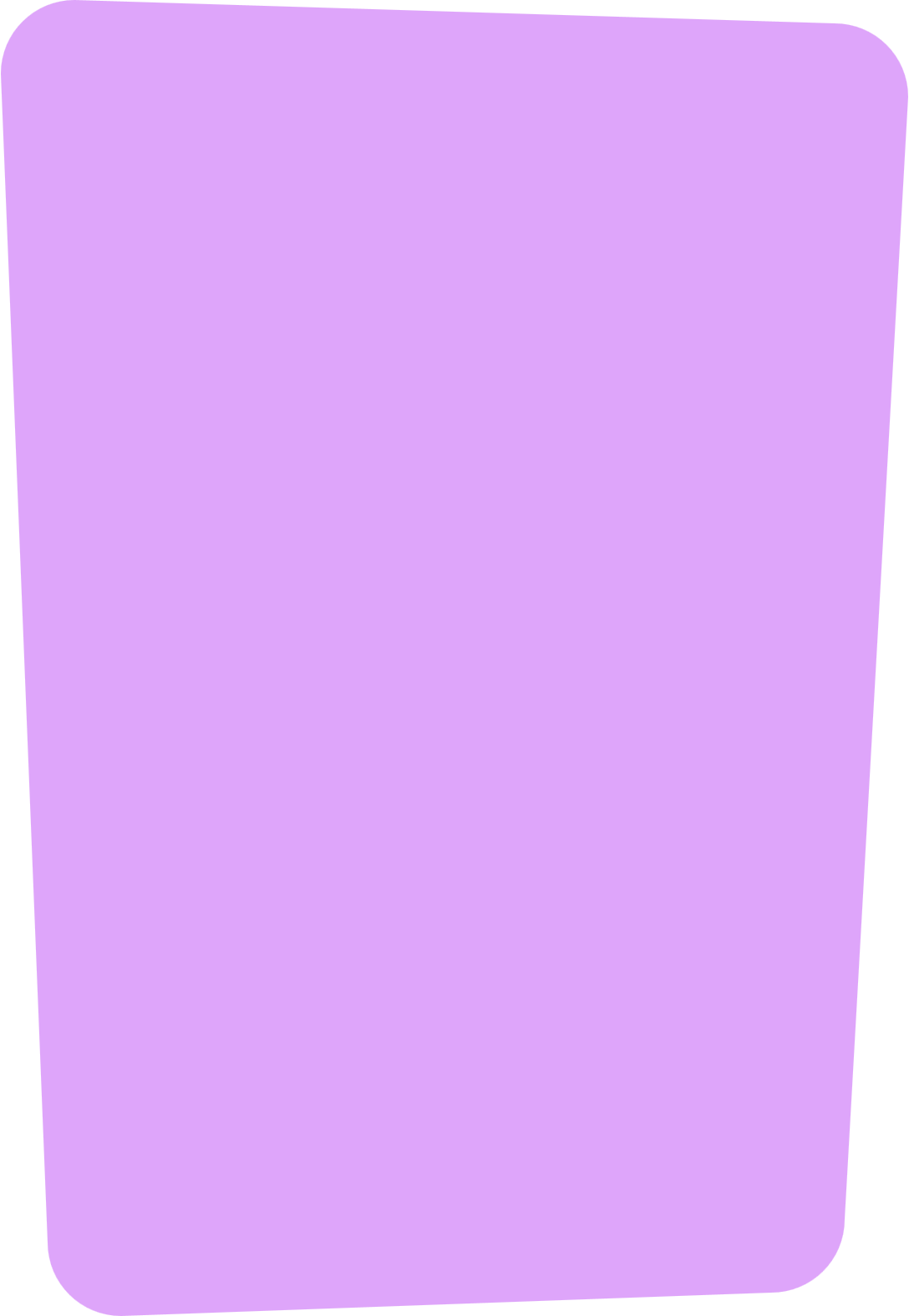 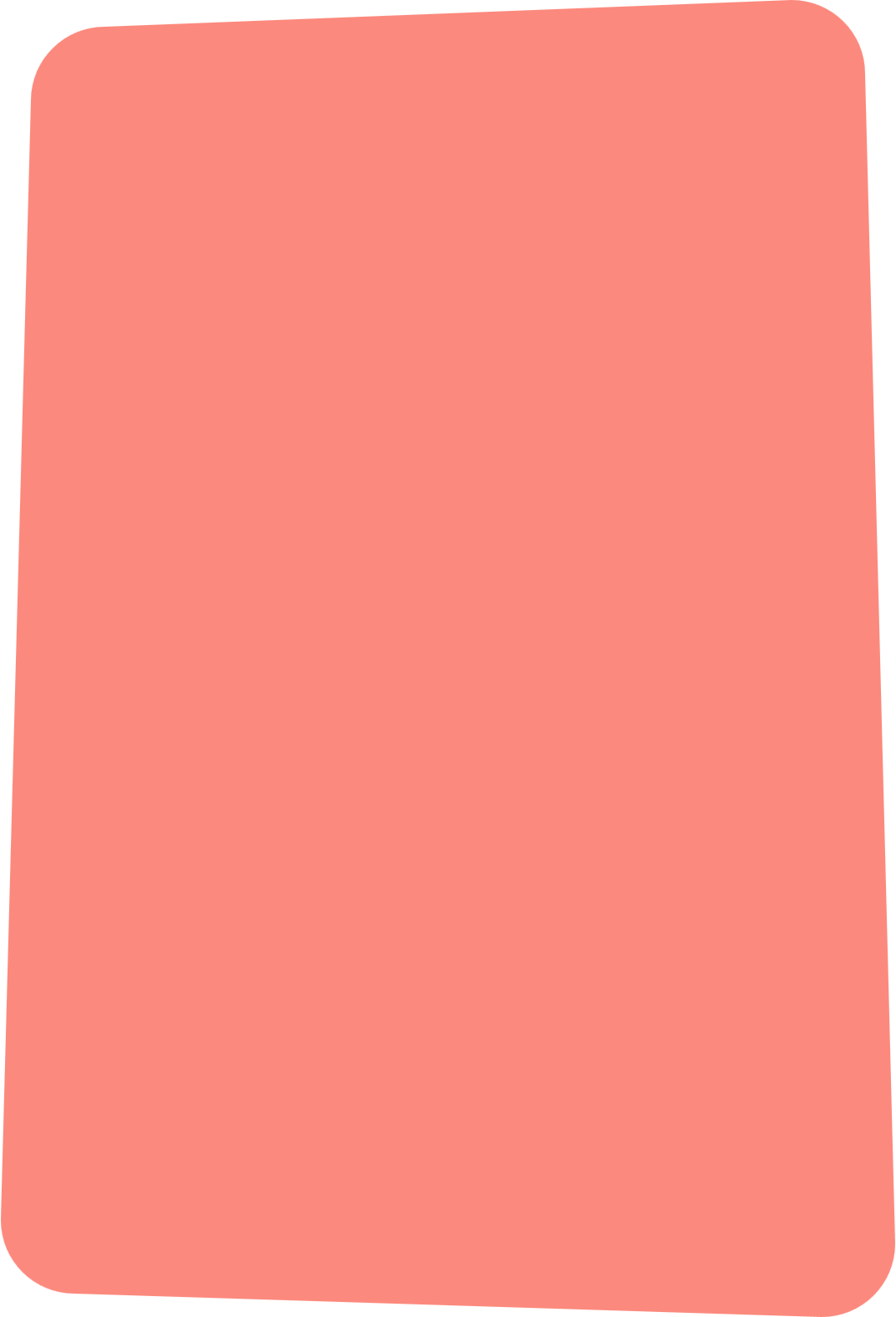 Your Text  Here
Your Text  Here
Your Text  Here
Your Text  Here
You can simply impress your audience and add a unique zing and appeal to your Reports and Presentations with our Templates. Get a modern PowerPoint  Presentation that is beautifully designed. 
Easy to change colors, photos and Text.
You can simply impress your audience and add a unique zing and appeal to your Reports and Presentations with our Templates. Get a modern PowerPoint  Presentation that is beautifully designed. 
Easy to change colors, photos and Text.
You can simply impress your audience and add a unique zing and appeal to your Reports and Presentations with our Templates. Get a modern PowerPoint  Presentation that is beautifully designed. 
Easy to change colors, photos and Text.
You can simply impress your audience and add a unique zing and appeal to your Reports and Presentations with our Templates. Get a modern PowerPoint  Presentation that is beautifully designed. 
Easy to change colors, photos and Text.
Infographic Style
WEAKNESS
You can simply impress your audience and add a unique zing and appeal to your Presentations. Get a modern PowerPoint  Presentation that is beautifully designed.
W
S
T
O
STRENGTHS
THREATS
OPPORTUNITIES
You can simply impress your audience and add a unique zing and appeal to your Presentations. Get a modern PowerPoint  Presentation that is beautifully designed.
You can simply impress your audience and add a unique zing and appeal to your Presentations. Get a modern PowerPoint  Presentation that is beautifully designed.
You can simply impress your audience and add a unique zing and appeal to your Presentations. Get a modern PowerPoint  Presentation that is beautifully designed.
AWESOME PRESENTATION
You can simply impress your audience and add a unique zing and appeal to your Presentations. Easy to change colors, photos and Text. Get a modern PowerPoint  Presentation that is beautifully designed. You can simply impress your audience and add a unique zing and appeal to your Presentations.
You can simply impress your audience and add a unique zing and appeal to your Presentations
POWERPOINT
You can simply impress your audience and add a unique zing and appeal to your Presentations.
CONTENTS
Infographic Style
VISION
MISSION
Get a modern PowerPoint  Presentation that is beautifully designed.
Get a modern PowerPoint  Presentation that is beautifully designed.
VALUE
VALUE
VALUE
You can simply impress your audience and add a unique zing and appeal to your Presentations.
You can simply impress your audience and add a unique zing and appeal to your Presentations.
You can simply impress your audience and add a unique zing and appeal to your Presentations.
Infographic Style
Text Here
You can simply impress your audience and add a unique zing and appeal to your Presentations.
Text Here
You can simply impress your audience and add a unique zing and appeal to your Presentations.
Text Here
You can simply impress your audience and add a unique zing and appeal to your Presentations.
Text Here
You can simply impress your audience and add a unique zing and appeal to your Presentations.
Text Here
You can simply impress your audience and add a unique zing and appeal to your Presentations.
Awesome
Presentation
ALLPPT Layout
Clean Text Slide for your Presentation
You can simply impress your audience and add a unique zing and appeal to your Presentations. Get a modern PowerPoint  Presentation that is beautifully designed. I hope and I believe that this Template will your Time, Money and Reputation. Get a modern PowerPoint  Presentation that is beautifully designed.
01
02
03
04
Contents Here
Contents Here
Contents Here
Contents Here
You can simply impress your audience and add a unique zing and appeal to your Presentations.
You can simply impress your audience and add a unique zing and appeal to your Presentations.
You can simply impress your audience and add a unique zing and appeal to your Presentations.
You can simply impress your audience and add a unique zing and appeal to your Presentations.
Infographic Style
Your Text Here
Your Text Here
Your Text Here
Your Text Here
Your Text Here
Your Text Here
Your Text Here
Infographic Style
Your Text  Here
Your Text  Here
Your Text  Here
Your Text  Here
Your Text  Here
Get a modern PowerPoint  Presentation that is beautifully designed.
Get a modern PowerPoint  Presentation that is beautifully designed.
Get a modern PowerPoint  Presentation that is beautifully designed.
Get a modern PowerPoint  Presentation that is beautifully designed.
Get a modern PowerPoint  Presentation that is beautifully designed.
01
02
03
04
05
Get a modern PowerPoint  Presentation that is beautifully designed. You can simply impress your audience and add a unique zing and appeal to your Presentations. Easy to change colors, photos and Text.
Infographic Style
ALLPPT Layout
Clean Text Slide for your Presentation
Get a modern PowerPoint  Presentation that is beautifully designed. I hope and I believe that this Template will your Time.
ALLPPT Layout
Clean Text Slide for your Presentation
You can simply impress your audience and add a unique zing and appeal to your Presentations. Get a modern PowerPoint  Presentation that is beautifully designed. I hope and I believe that this Template will your Time, Money and Reputation.
Infographic Style
48%
32%
68%
50%
43%
68%
Add Text
Add Text
Add Text
Add Text
Add Text
Add Text
Content
Simple PowerPoint
Simple PowerPoint
Simple PowerPoint
Simple PowerPoint
Simple PowerPoint
35%
60%
40%
72%
50%
72%
Add Text
Add Text
Add Text
Add Text
Add Text
Add Text
Content
Simple PowerPoint
Simple PowerPoint
Simple PowerPoint
Simple PowerPoint
Simple PowerPoint
Infographic Style
Contents Title
Contents Title
Contents Title
Contents Title
You can simply impress your audience and add a unique zing and appeal to your Presentations. Easy to change colors, photos.
You can simply impress your audience and add a unique zing and appeal to your Presentations. Easy to change colors, photos.
You can simply impress your audience and add a unique zing and appeal to your Presentations. Easy to change colors, photos.
You can simply impress your audience and add a unique zing and appeal to your Presentations. Easy to change colors, photos.
Contents Title
Modern Portfolio Presentation
You can simply impress your audience and add a unique zing and appeal to your Presentations. Easy to change colors, photos and Text. Get a modern PowerPoint  Presentation that is beautifully designed.
Portfolio Presentation
Infographic Style
01
02
03
04
Your Text Here
Your Text Here
Your Text Here
Your Text Here
Get a modern PowerPoint  Presentation that is beautifully designed. I hope and I believe that this Template will your Time, Money and Reputation. Easy to change colors, photos and Text.
Get a modern PowerPoint  Presentation that is beautifully designed. I hope and I believe that this Template will your Time, Money and Reputation. Easy to change colors, photos and Text.
Get a modern PowerPoint  Presentation that is beautifully designed. I hope and I believe that this Template will your Time, Money and Reputation. Easy to change colors, photos and Text.
Get a modern PowerPoint  Presentation that is beautifully designed. I hope and I believe that this Template will your Time, Money and Reputation. Easy to change colors, photos and Text.
Infographic Style
Your Text  Here
Your Text  Here
Get a modern PowerPoint  Presentation that is beautifully designed.  Easy to change colors, photos and Text. You can simply impress your audience and add a unique zing and appeal to your Presentations.
Get a modern PowerPoint  Presentation that is beautifully designed.  Easy to change colors, photos and Text. You can simply impress your audience and add a unique zing and appeal to your Presentations.
80%
60%
Your Text  Here
Your Text  Here
Your Text  Here
Your Text  Here
Easy to change colors, photos and Text.
Easy to change colors, photos and Text.
Easy to change colors, photos and Text.
Easy to change colors, photos and Text.
Get a modern PowerPoint  Presentation that is beautifully designed.  Easy to change colors, photos and Text. You can simply impress your audience and add a unique zing and appeal to your Presentations. You can simply impress your audience and add a unique zing and appeal to your Presentations.
Column  Style
01
02
Easy to change colors, photos and Text.
Easy to change colors, photos and Text.
PowerPoint Presentation
PowerPoint Presentation
Get a modern PowerPoint  Presentation that is beautifully designed. I hope and I believe that this Template will your Time, Money and Reputation. Easy to change colors, photos and Text. You can simply impress your audience and add a unique zing and appeal to your Reports and Presentations with our Templates. Get a modern PowerPoint  Presentation that is beautifully designed. I hope and I believe that this Template will your Time, Money and Reputation. Easy to change colors, photos and Text. You can simply impress your audience and add a unique zing and appeal to your Reports and Presentations with our Templates. Get a modern PowerPoint  Presentation that is beautifully designed. I hope and I believe that this Template will your Time, Money and Reputation. 

Easy to change colors, photos and Text. Get a modern PowerPoint  Presentation that is beautifully designed.
Get a modern PowerPoint  Presentation that is beautifully designed. I hope and I believe that this Template will your Time, Money and Reputation. Easy to change colors, photos and Text. You can simply impress your audience and add a unique zing and appeal to your Reports and Presentations with our Templates. Get a modern PowerPoint  Presentation that is beautifully designed. I hope and I believe that this Template will your Time, Money and Reputation. Easy to change colors, photos and Text. You can simply impress your audience and add a unique zing and appeal to your Reports and Presentations with our Templates. Get a modern PowerPoint  Presentation that is beautifully designed. I hope and I believe that this Template will your Time, Money and Reputation. 

Easy to change colors, photos and Text. Get a modern PowerPoint  Presentation that is beautifully designed.
Columns  Style
You can simply impress your audience and add a unique zing.
You can simply impress your audience and add a unique zing.
You can simply impress your audience and add a unique zing and appeal to your Presentations. I hope and I believe that this Template will your Time, Money and Reputation. Get a modern PowerPoint  Presentation that is beautifully designed. I hope and I believe that this Template will your Time, Money and Reputation. 

Get a modern PowerPoint  Presentation that is beautifully designed.
You can simply impress your audience and add a unique zing and appeal to your Presentations. I hope and I believe that this Template will your Time, Money and Reputation. Get a modern PowerPoint  Presentation that is beautifully designed. I hope and I believe that this Template will your Time, Money and Reputation. 

Get a modern PowerPoint  Presentation that is beautifully designed.
You can simply impress your audience and add a unique zing.
You can simply impress your audience and add a unique zing and appeal to your Presentations. I hope and I believe that this Template will your Time, Money and Reputation. Get a modern PowerPoint  Presentation that is beautifully designed. I hope and I believe that this Template will your Time, Money and Reputation. 

Get a modern PowerPoint  Presentation that is beautifully designed.
THANK YOU
Insert the Subtitle of Your Presentation
Fully Editable Shapes
Fully Editable Shapes
Fully Editable Icon Sets: A
Fully Editable Icon Sets: B
Fully Editable Icon Sets: C